Areas of Municipal Reform
16th Amendment: the government’s power to put in place a graduated income tax (you pay based on how much money you make)
17th Amendment: Direct election of Senators
Direct Primaries: People get to vote on which individuals they want to run for office
Areas of Municipal Reform
Secret Ballot: now all voting takes place in private- ends the political machine
“Wisconsin Idea”: idea of Governor Robert M. LaFollette- suggested that the government bring in college professors to help them solve the problems of society
Areas of Business Reform
Corrupt Deals: Things like the Mann Act and the Elkins that help end corruption with railroads
Exploitation of Workers: minimum wage and limited workday- safety innovations required like sprinkler systems and fire escapes
Legislation By President-
Teddy Roosevelt: 
Guarding the Public Health: 
Meat Inspection Act
Pure Food and Drug Act
Regulating Big Business
Known as “Trust-Busting Teddy”
Conservation
Continued the National Park Movement
Reserved millions of acres for reserves and parks
Legislation By President-
William Taft
Regulating Big Business
Breakdown of many trusts
Scandal
Ballinger-Pinochet Affair
Election of 1912
Causes a split in the Republican Party
Roosevelt comes back as the Progressive or “Bull Moose” candidate
Due to the split in the party, Democrat Wilson easily wins
Legislation By President-
Woodrow Wilson (promises to attack the “Triple Wall of Privilege”- trusts, tariffs, and taxes)
Regulating Big Business
Attacking Taxes
Government Regulation of Money
16th, 17th, 18th, and 19th Amendments
American Imperialism
Imperialism: the complete takeover of a smaller, weaker country by a larger one
America at this point…
America has finally recovered from the Civil War and Reconstruction
America has proven itself to be one of the strongest countries in the world
America has watched all these other major world powers being to take over other countries (build empires)….can’t they get a piece of the pie too???
MAIN reasons of U.S. Imperialism
Imperialism is: 
M: anifest destiny-
A: nglo-saxon superiority-
I: ndustrialization-
N: aval superiority-
Manifest Destiny
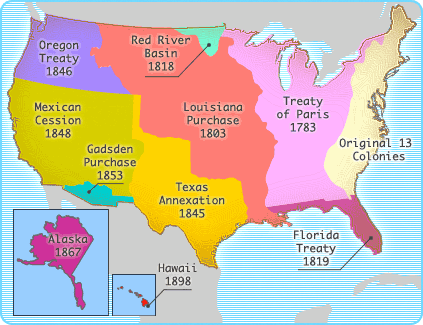 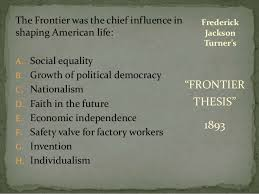 Anglo Saxon Superiority
Read the poem “White Man’s Burden”
Write down 3 things that stand out to you.
Write down 1 question you have about it.
Industrialization
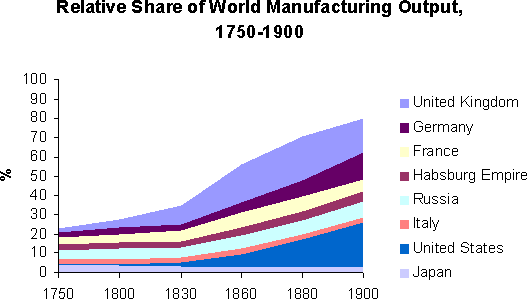 Naval Superiority
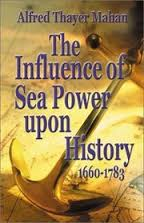 Alfred Mahan
“The Influence of Sea Power on History”
Summary of Causes
Hawaii:
"Crossroads
of the
Pacific"
U. S. Missionaries in Hawaii
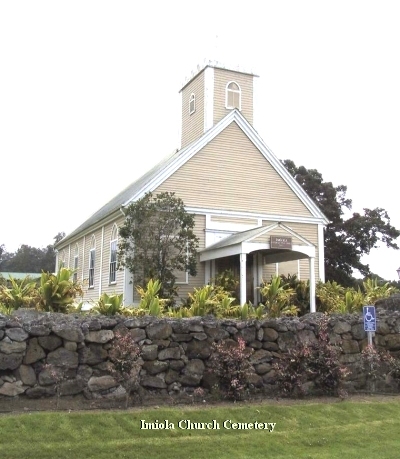 Imiola Church – first built in the late 1820s
U. S. View of Hawaiians
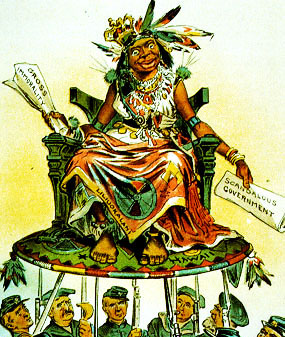 Hawaii becomes a U. S. Protectorate in 1849   by virtue of economic treaties.
Hawaiian Queen Liliuokalani
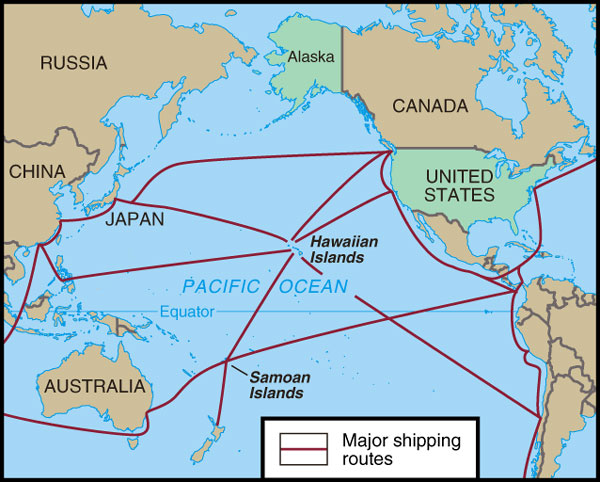 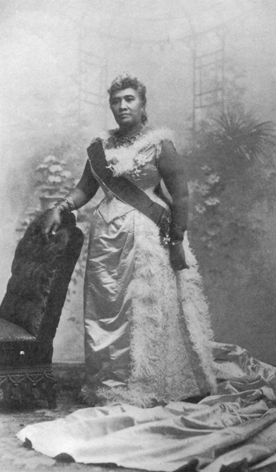 Hawaii for the Hawaiians!
U. S. Business Interests In Hawaii
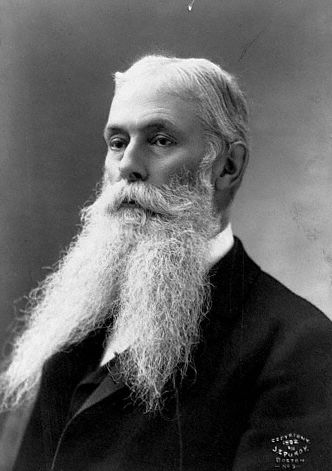 1875 – Reciprocity          Treaty
1890 – McKinley Tariff
1893 – Americanbusinessmen backed anuprising against Queen Liliuokalani.
Sanford Ballard Dole proclaims the Republic of Hawaii in 1894.
To The Victor Belongs the Spoils
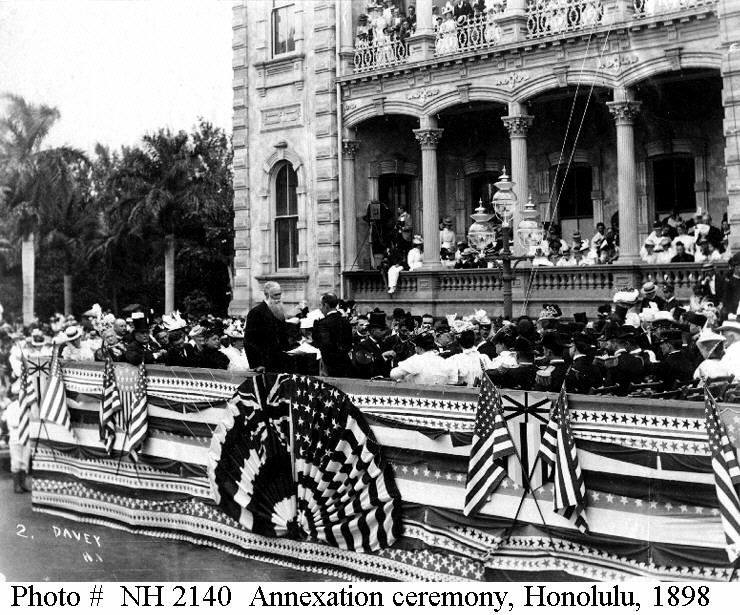 Hawaiian Annexation Ceremony, 1898
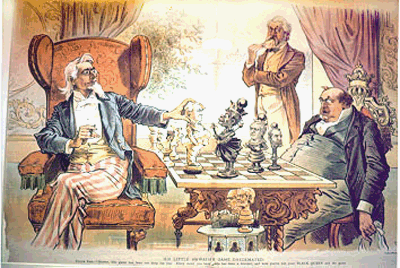 Japan
Commodore Matthew Perry Opens Up Japan:  1853
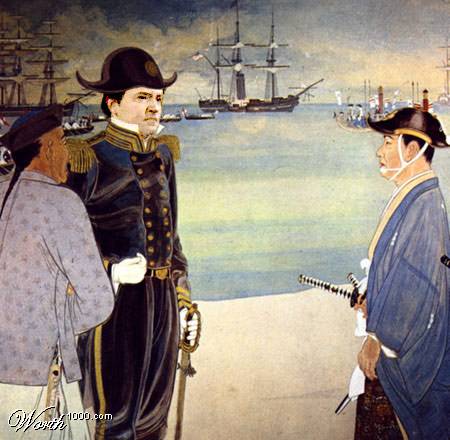 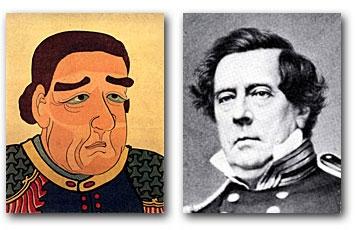 The Japanese View of Commodore Perry
Gentleman’s Agreement:  1908
A Japanese note agreeing to deny passports tolaborers entering the U.S.
Japan recognized the U.S.right to exclude Japaneseimmigrants holding passportsissued by other countries.
The U.S. government got theschool board of San Francisco to rescind their order tosegregate Asians in separateschools.
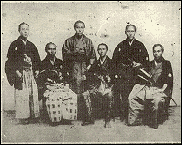 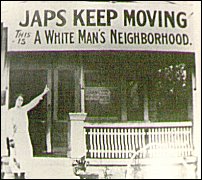 1908  Root-Takahira Agreement.
Lodge Corollary to the Monroe Doctrine:  1912
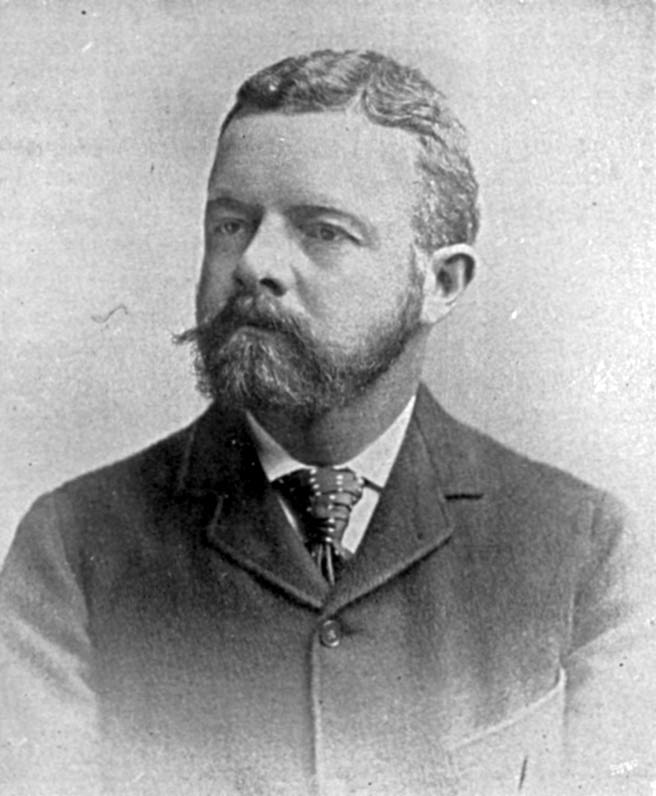 Senator Henry CabotLodge, Sr. (R-MA)
Non-European powers,like Japan, would beexcluded from owningterritory in the WesternHemisphere.
Alaska
“Seward’s Folly”:  1867
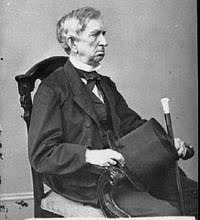 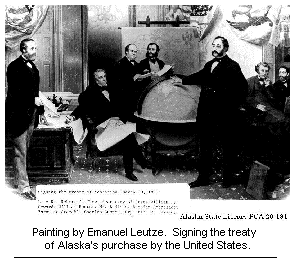 $7.2 million
“Seward’s Icebox”:  1867
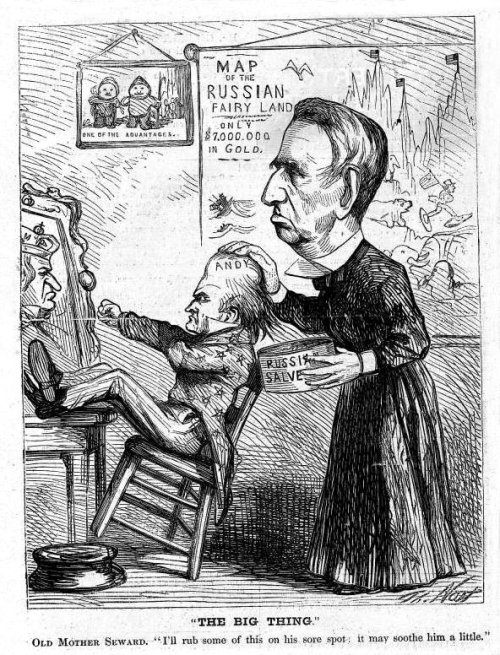 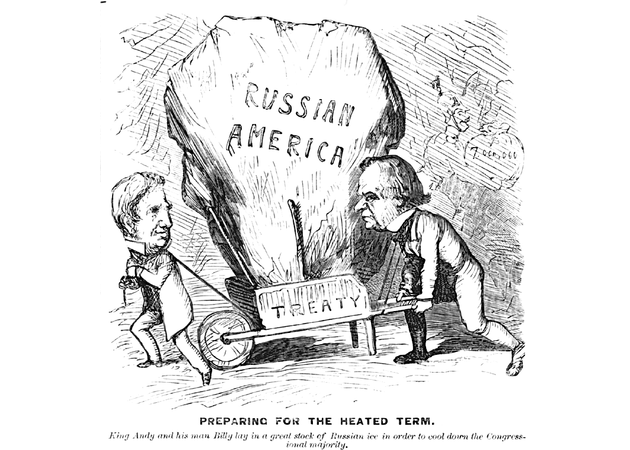 Cuba
The Imperialist Tailor
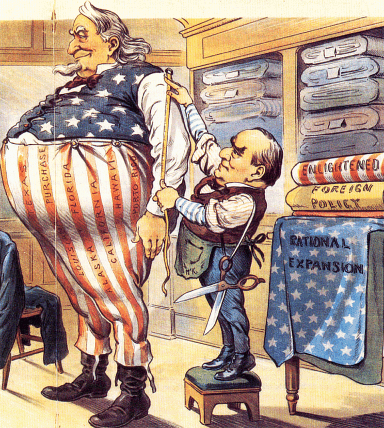 Spanish Misrule in Cuba
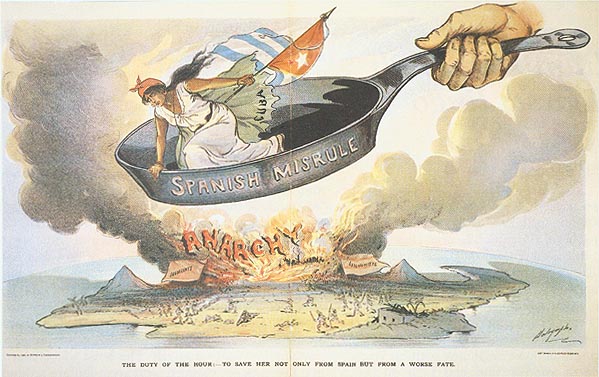 Valeriano Weyler’s “Reconcentration” Policy
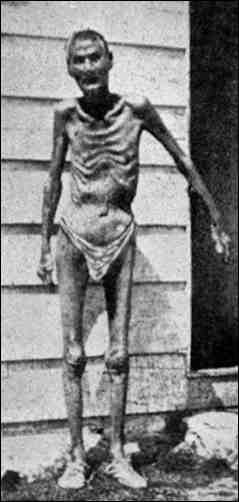 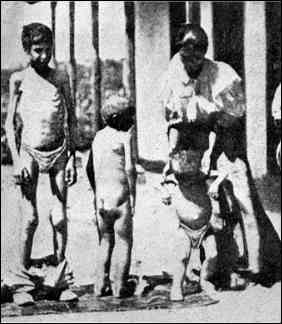 “Yellow Journalism” & Jingoism
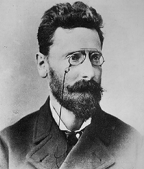 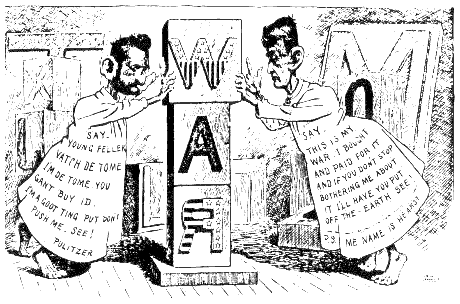 Joseph Pulitzer
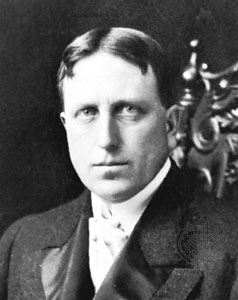 Hearst to Frederick Remington:     You furnish the pictures,     and I’ll furnish the war!
William Randolph Hearst
De Lôme Letter
Dupuy de Lôme, SpanishAmbassador to the U.S.
Criticized PresidentMcKinley as weak and abidder for the admirationof the crowd, besidesbeing a would-be politicianwho tries to leave a dooropen behind himself whilekeeping on good termswith the jingoes of hisparty.
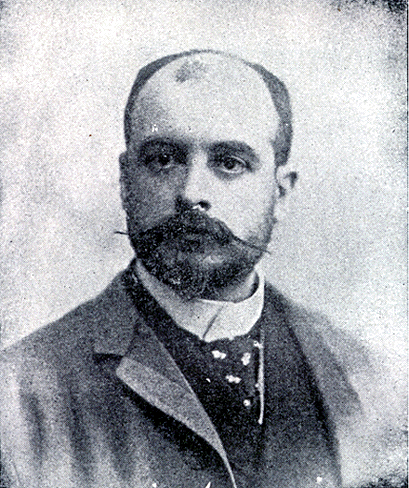 Theodore Roosevelt
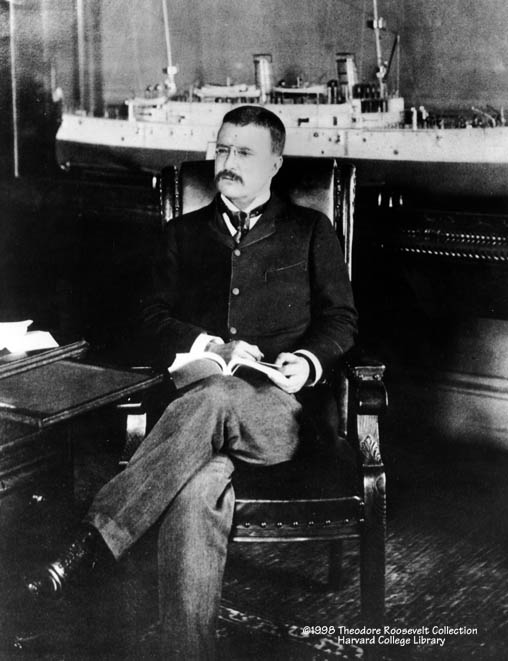 Assistant Secretary of the Navy in the McKinley administration.
Imperialist and American nationalist.
Criticized PresidentMcKinley as having the backbone of a chocolate éclair!
Resigns his position to fight in Cuba.
The “Rough Riders”
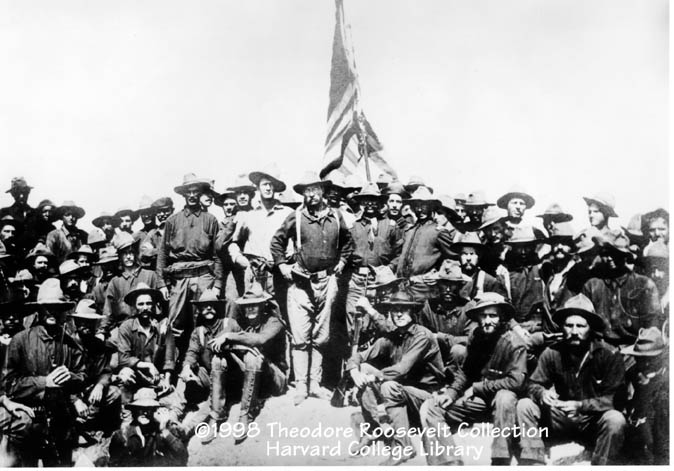 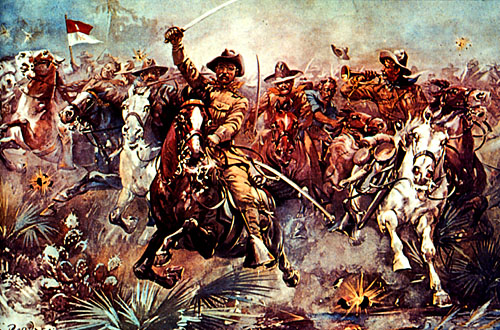 Remember the Maineand to Hell with Spain!
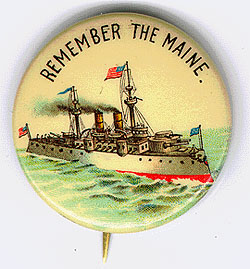 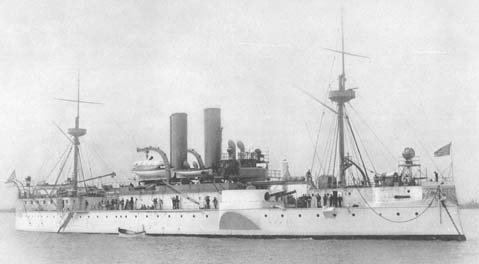 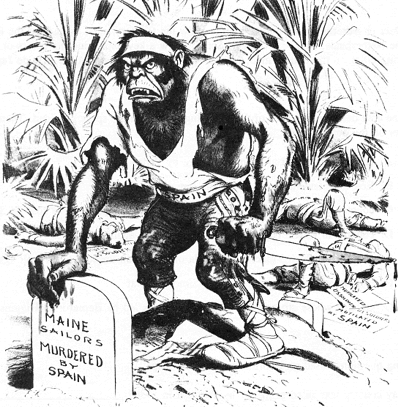 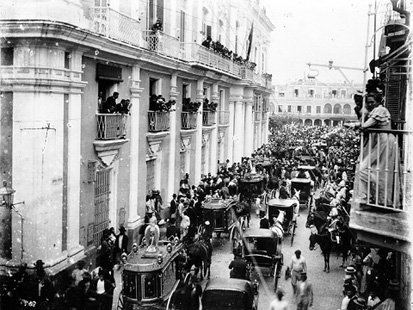 Funeral for Maine victims in Havana
The Spanish-American War (1898):“That Splendid Little War”
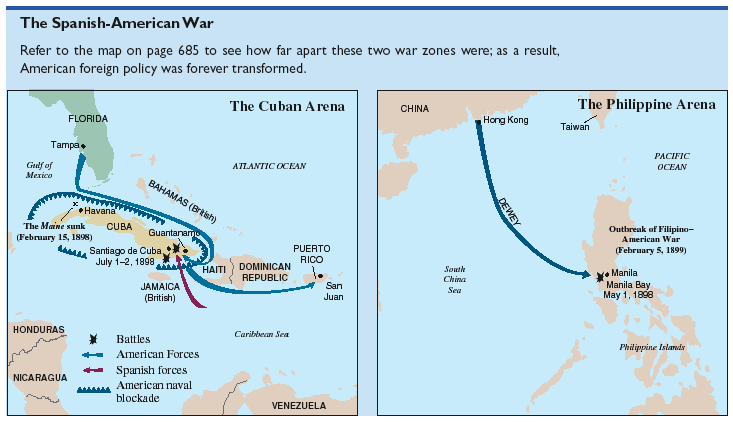 How prepared was the US for war?
The
Philippines
The Spanish-American War (1898):“That Splendid Little War”
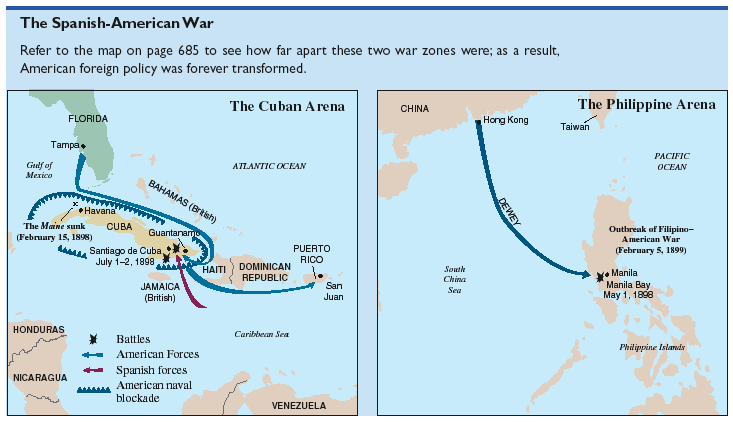 Dewey Captures Manila!
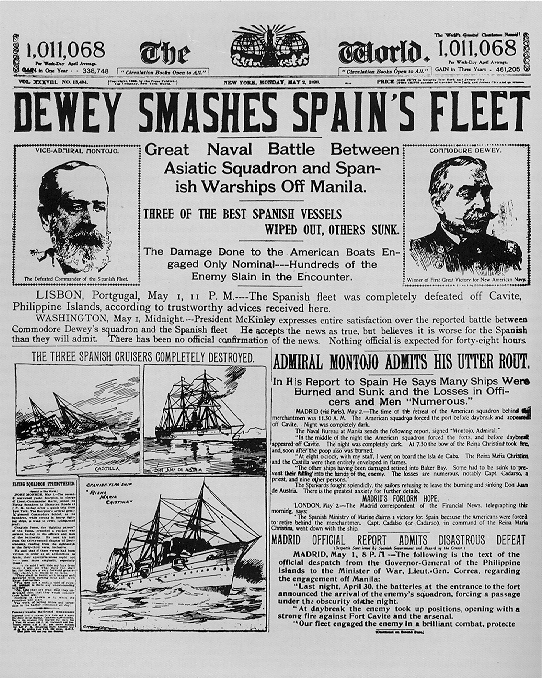 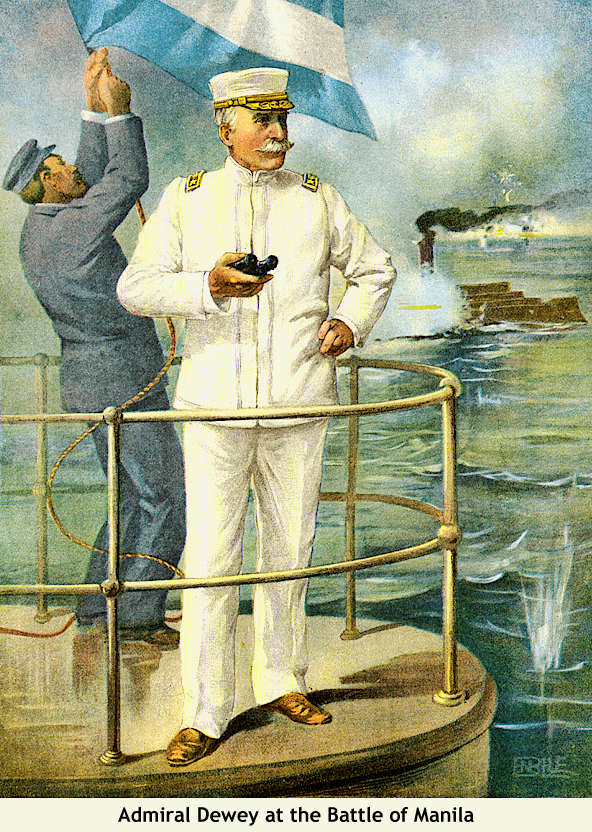 Is He To Be a Despot?
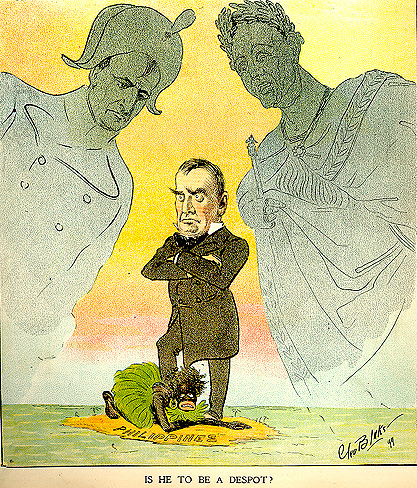 Emilio Aguinaldo
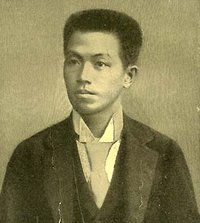 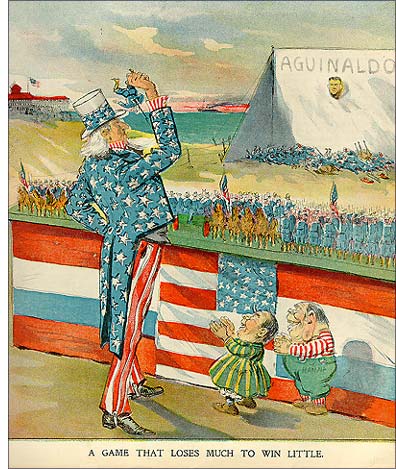 Leader of the FilipinoUprising.
July 4, 1946:Philippine independence
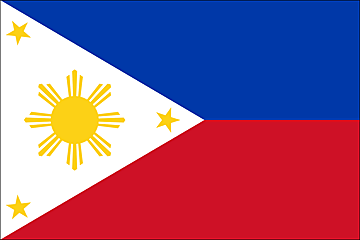 William H. Taft, 1stGov.-General of the Philippines
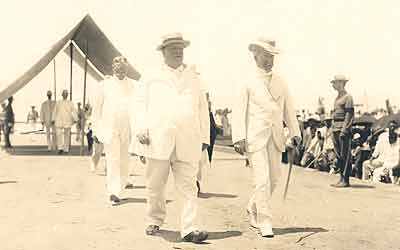 Great administrator.
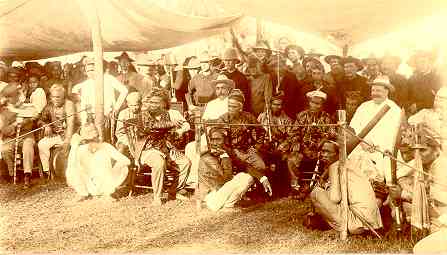 Our “Sphere of Influence”
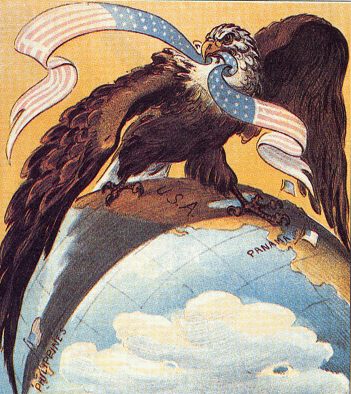 The Treaty of Paris:  1898
Cuba was freed from Spanish rule.
Spain gave up Puerto Rico and the island ofGuam.
The U. S. paid Spain$20 mil. for thePhilippines.
The U. S. becomesan imperial power!
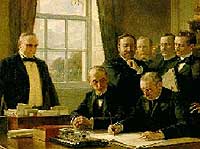 The American Anti-Imperialist                                   League
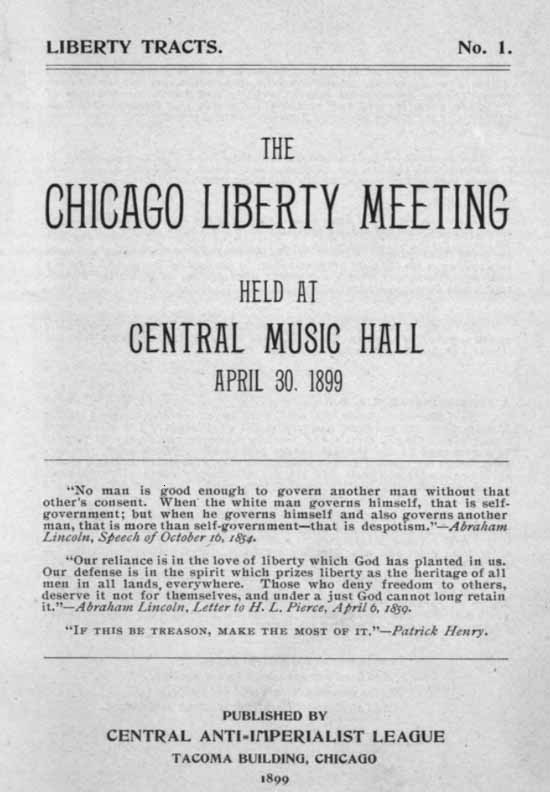 Founded in 1899.
Mark Twain, Andrew Carnegie, WilliamJames, and WilliamJennings Bryan amongthe leaders.
Campaigned against the annexation of thePhilippines and otheracts of imperialism.
Cuban Independence?
Teller Amendment (1898)
Platt Amendment (1903)
Cuba was not to enter into any agreements with foreign powers that would endanger its independence.
The U.S. could intervene in Cuban affairs if necessary to  maintain an efficient, independent govt.
Cuba must lease Guantanamo Bay to the U.S. for naval and coaling station.
Cuba must not build up an excessive public debt.
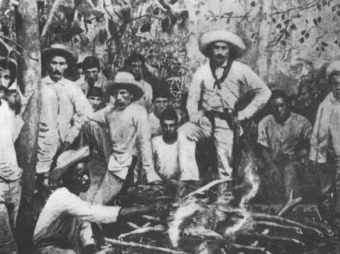 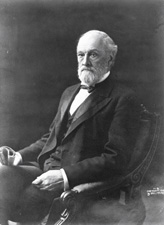 Senator Orville Platt
DILEMMA--Did
U. S. citizenship
follow the flag??
Puerto
Rico
Puerto Rico:  1898
1900 - Foraker Act.
PR became an “unincorporated territory.”
Citizens of PR, not of the US.
Import duties on PR goods
Puerto Rico:  1898
1917 – Jones Act.
Gave full territorial status to PR.
Removed tariff duties on PR goods coming into the US.
PRs elected theirown legislators &governor to enforcelocal laws.
PRs could NOT votein US presidentialelections.
A resident commissioner was sent to Washington to vote for PR in the House.
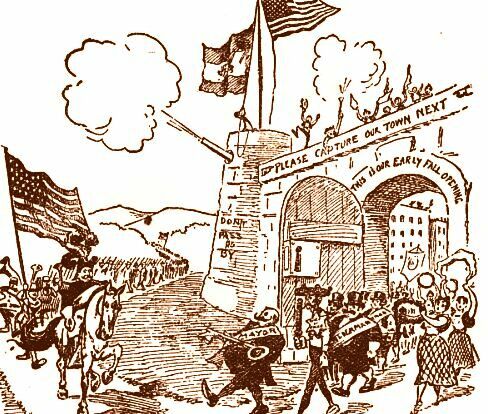 Panama
Panama Canal
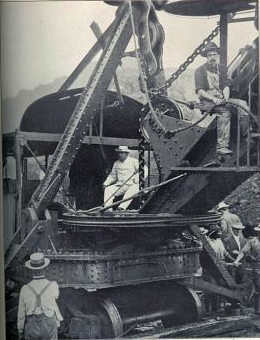 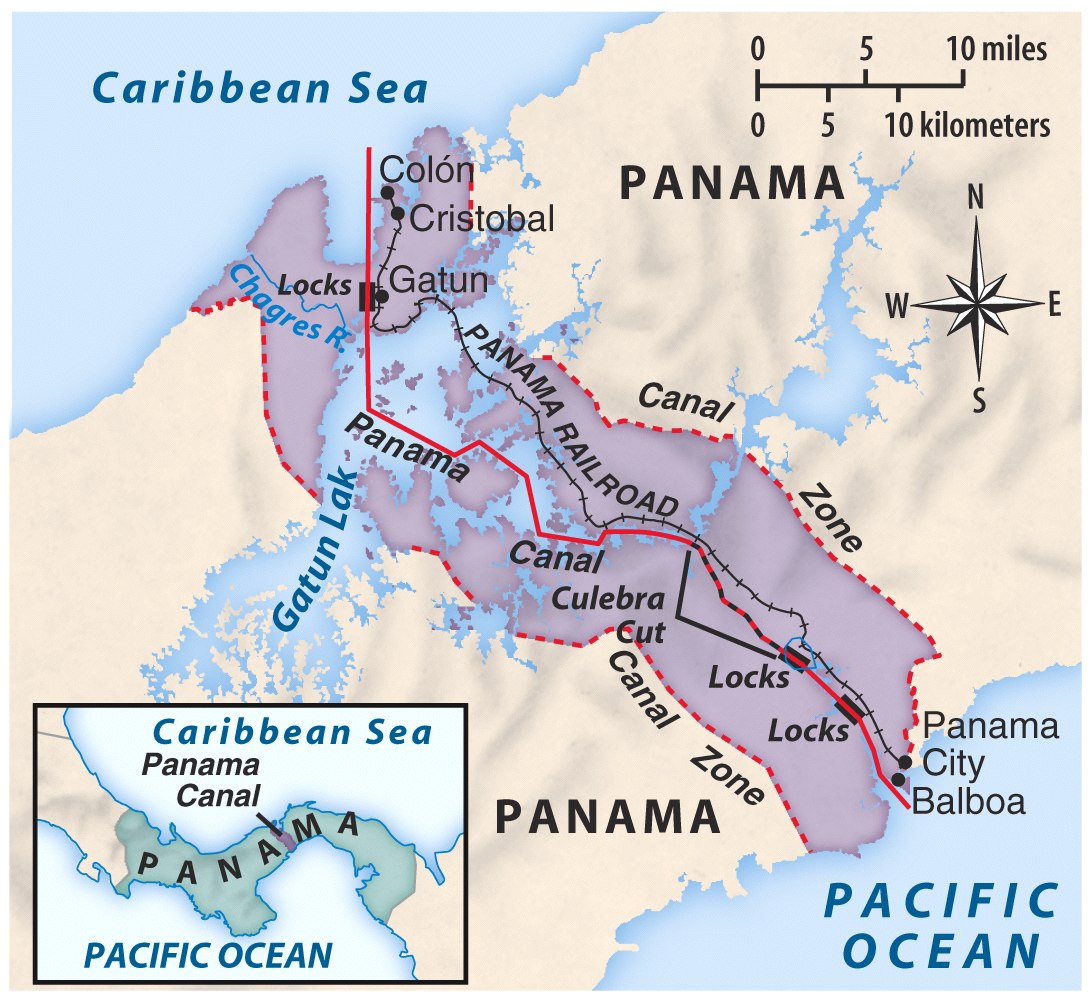 TR in Panama(Construction begins in 1904)
The Roosevelt Corollary to the Monroe Doctrine:  1905
Chronic wrongdoing… may in America, as elsewhere, ultimately require intervention by some civilized nation, and in the Western Hemisphere the adherence of the United States to the Monroe Doctrine may force the United States, however reluctantly, in flagrant cases of such wrongdoing or impotence, to the exercise of an international police power .
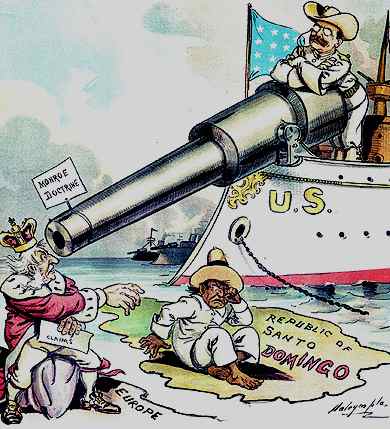 Speak Softly,But Carry a Big Stick!
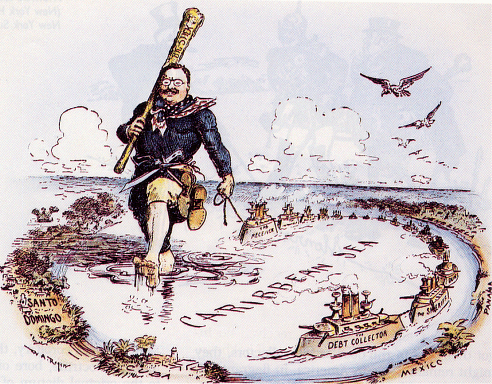 China
Stereotypes of the Chinese                              Immigrant
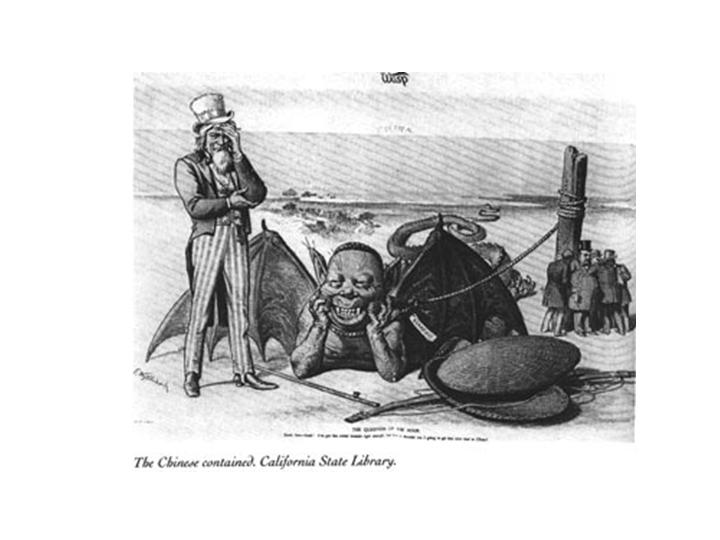 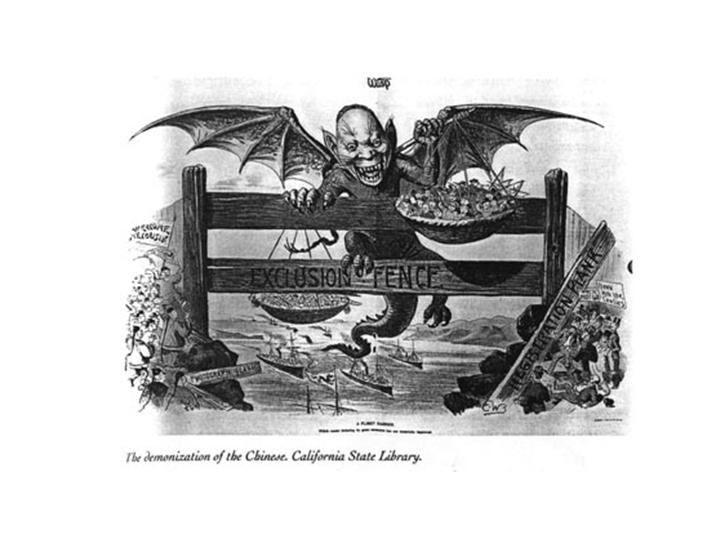 Oriental [Chinese] Exclusion Act, 1887
The Boxer Rebellion:  1900
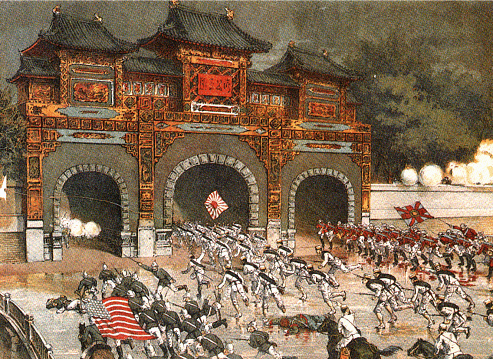 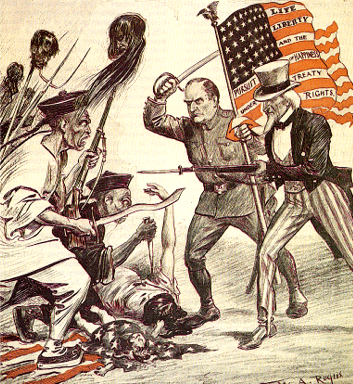 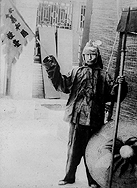 The Open Door Policy
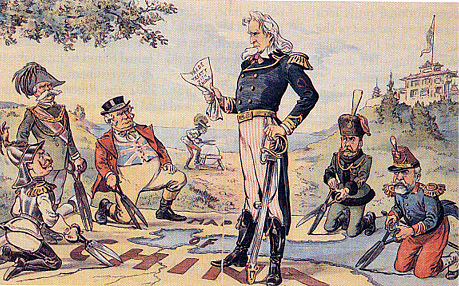 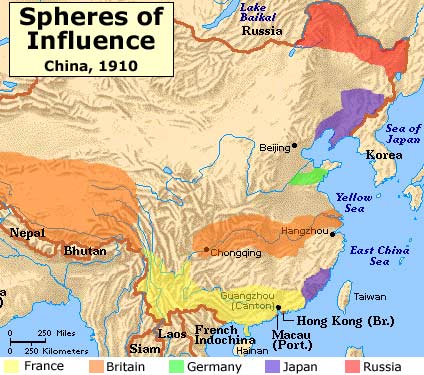 Secretary John Hay.
Give all nations equalaccess to trade in China.
Guaranteed that China would NOT be taken over by any one foreign power.
TheOpen Door Policy
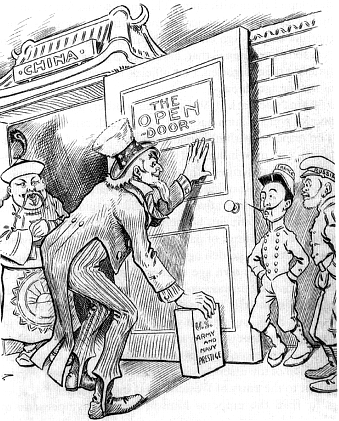 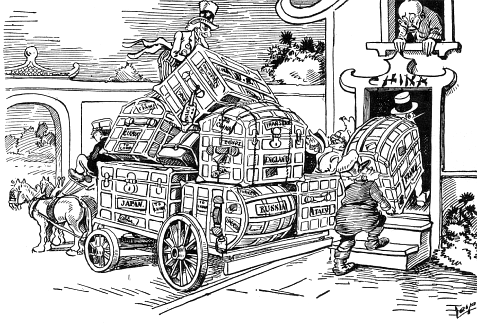 America as a Pacific Power
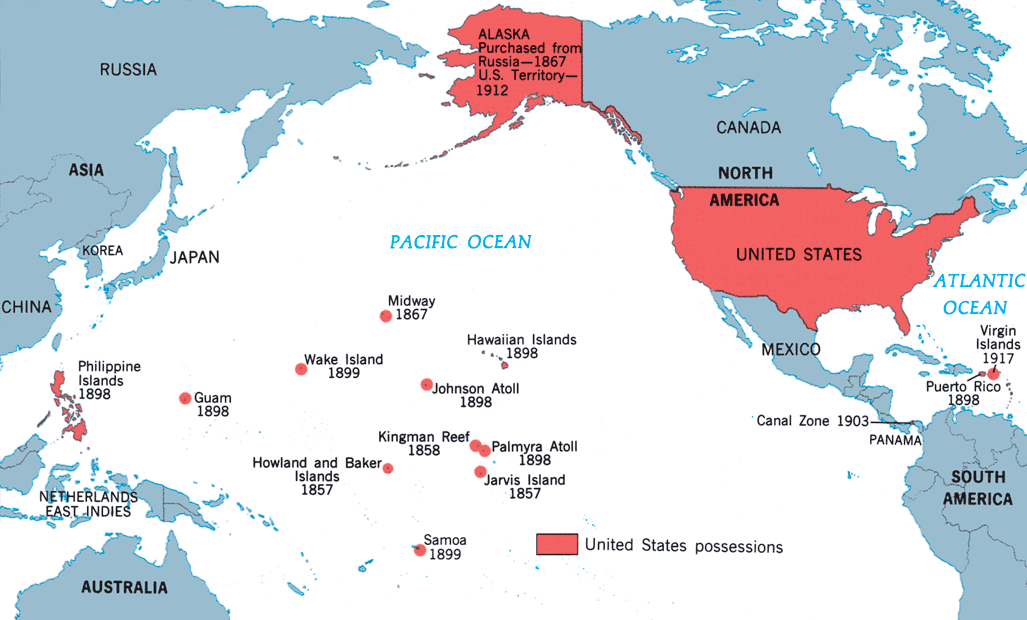 America's
New
Role
The Cares of a Growing Family
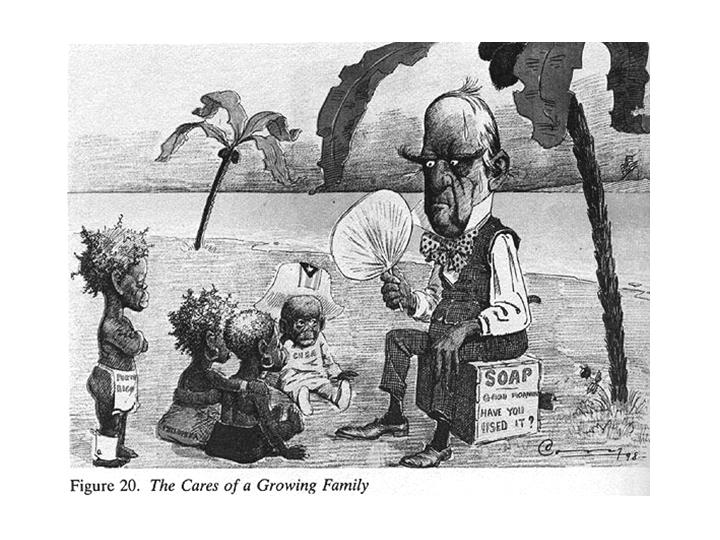 Constable of the World
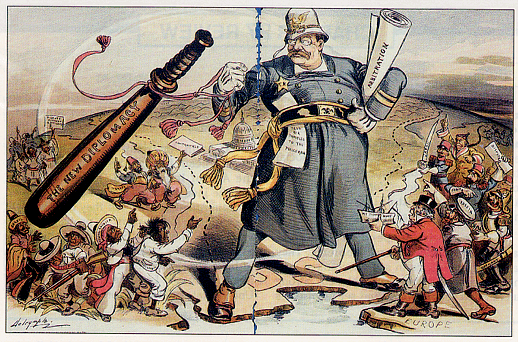 Treaty of Portsmouth:  1905
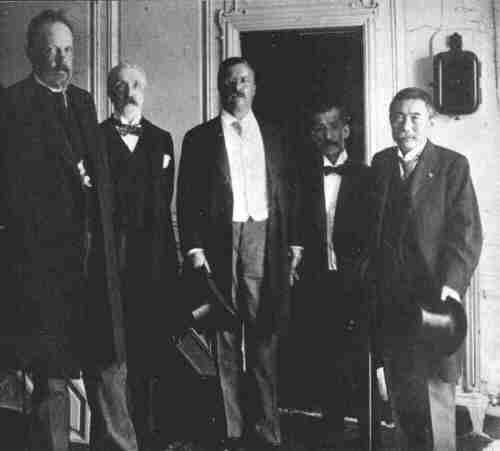 Nobel Peace Prize for Teddy
The Great White Fleet: 1907
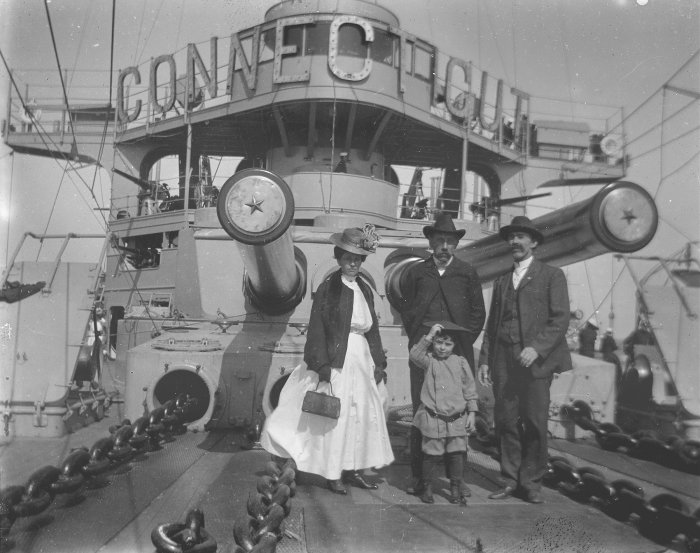 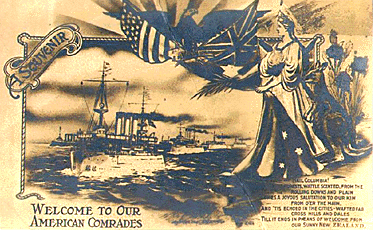 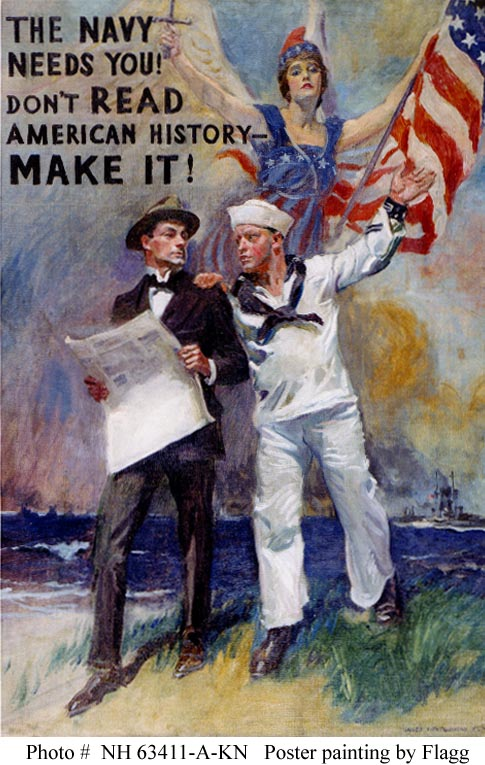 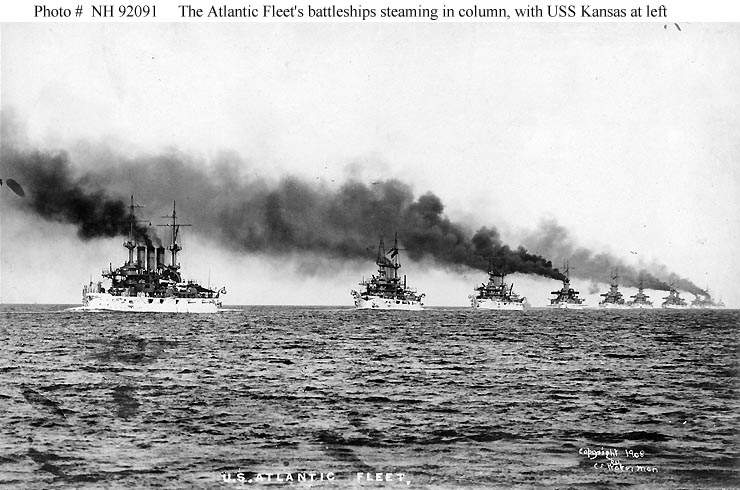 Taft’s “Dollar Diplomacy”
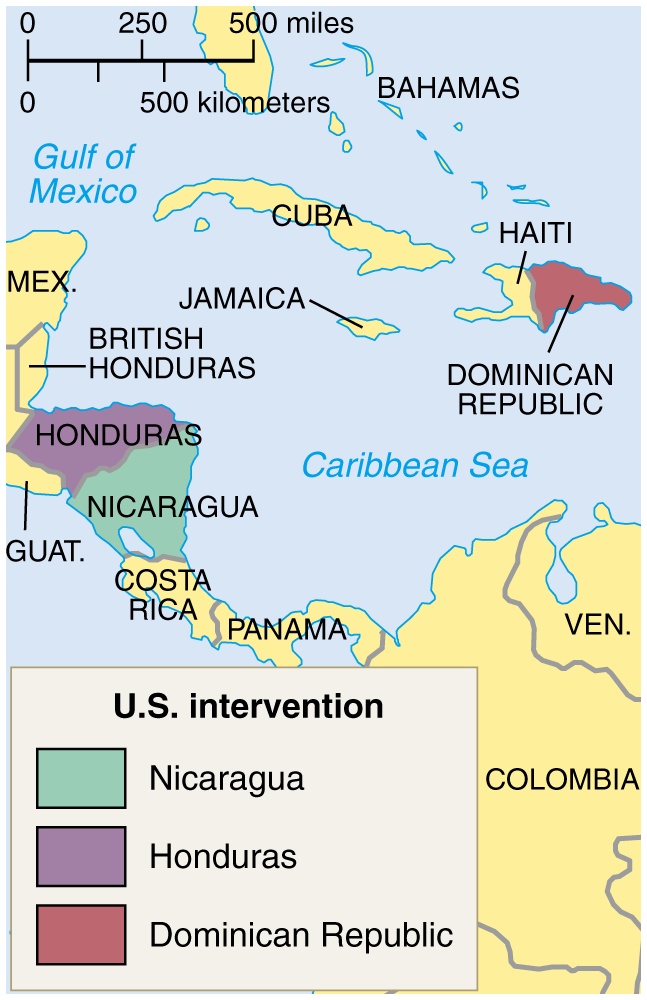 Improve financialopportunities for American businesses.
Use private capital tofurther U. S. interestsoverseas.
Therefore, the U.S. should create stability and order abroad that would best promote America’s commercial interests.
Mexico
The Mexican Revolution: 1910s
Victoriano Huerta seizes control of Mexico and puts Madero in prison where he was  murdered.
Venustiano Carranza, Pancho Villa, Emiliano Zapata, and Alvaro Obregon fought against Huerta.
The U.S. also got involved by occupying Veracruz and Huerta fled the country.
Eventually Carranza would gain power in Mexico.
The Mexican Revolution:  1910s
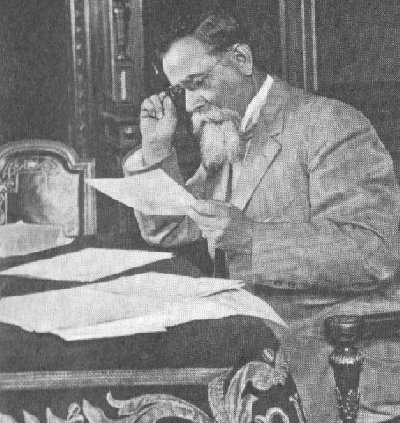 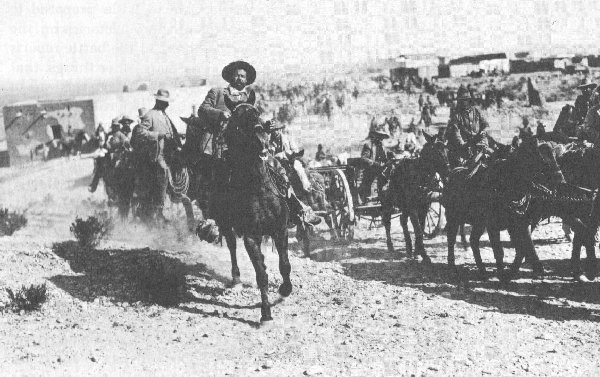 Emiliano Zapata
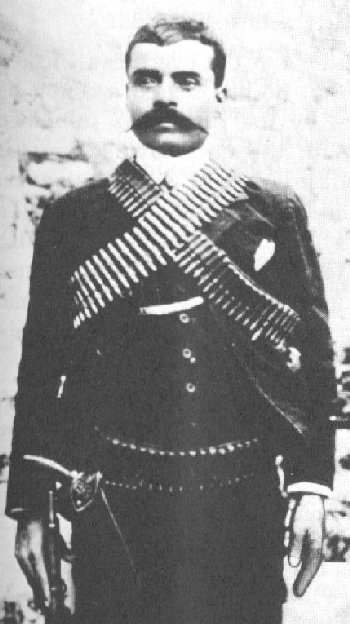 Pancho Villa
Venustiano Carranza
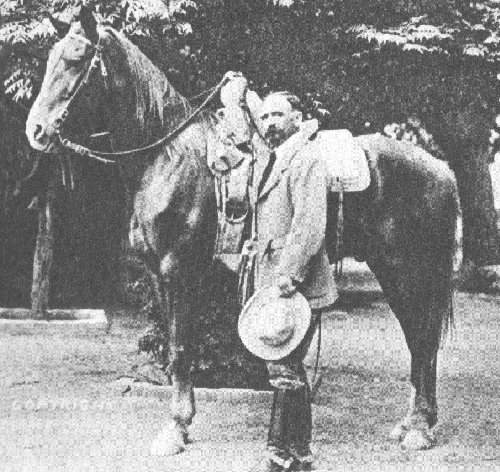 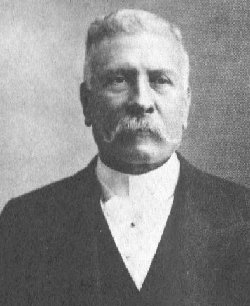 Porfirio Diaz
Francisco I Madero
Wilson’s “Moral Diplomacy”
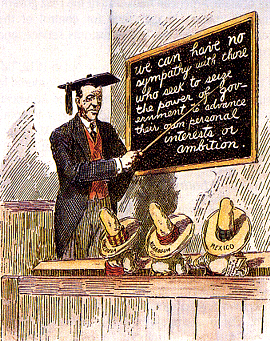 The U. S. shouldbe the conscienceof the world.
Spread democracy.
Promote peace.
Condemn colonialism.
Searching for Banditos
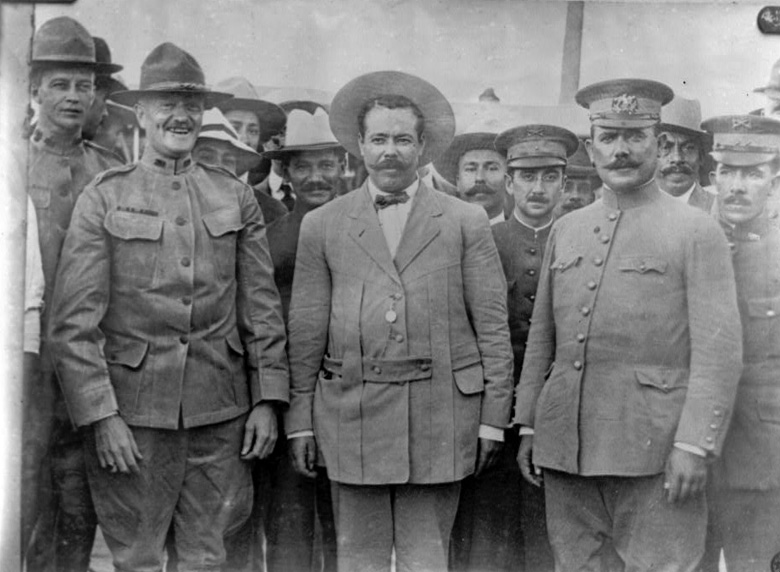 General John J. Pershing with PanchoVilla in 1914.